Judiciary Report
15 July 2024
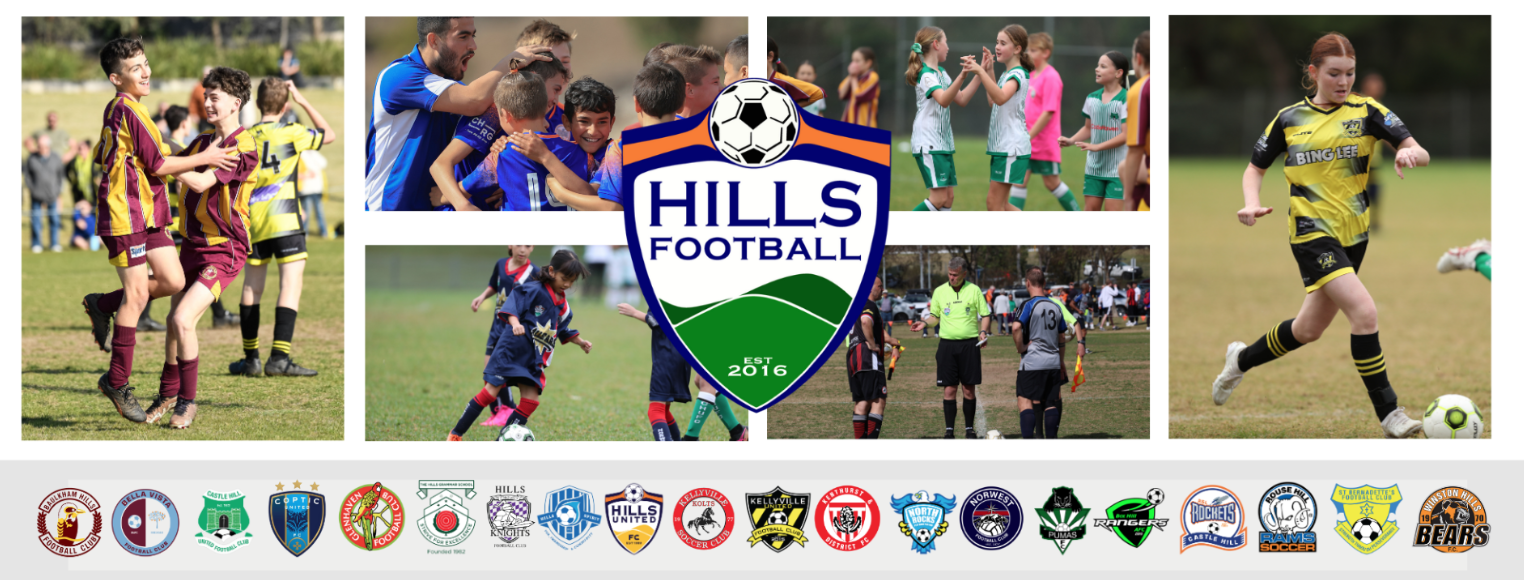 Total reds issued - 2024
As of July 15
Total cards = 140
Total reds issued - 2023
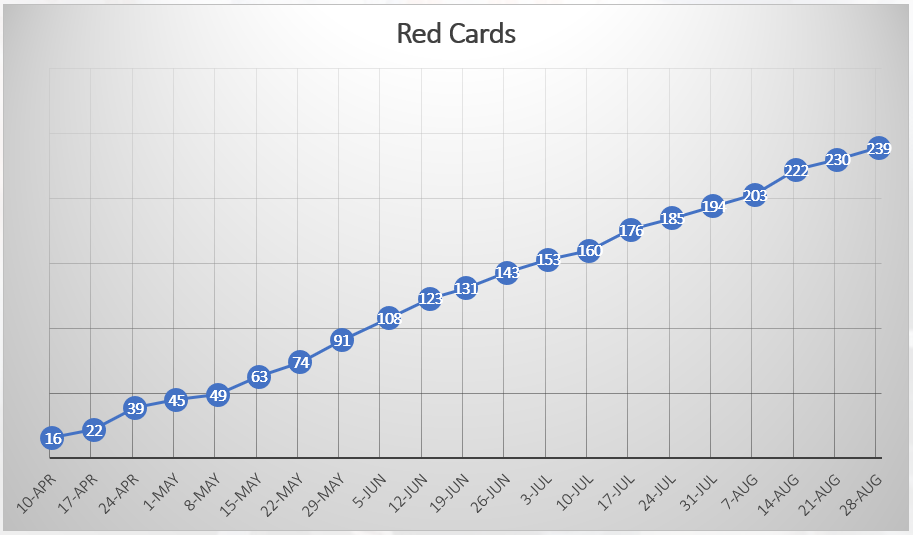 Total 2023 = 239
Offence count
As of July 15
Total cards = 140
Club red count
As of July 15
Total cards = 140
Competition red count
As of July 15
Total cards = 140
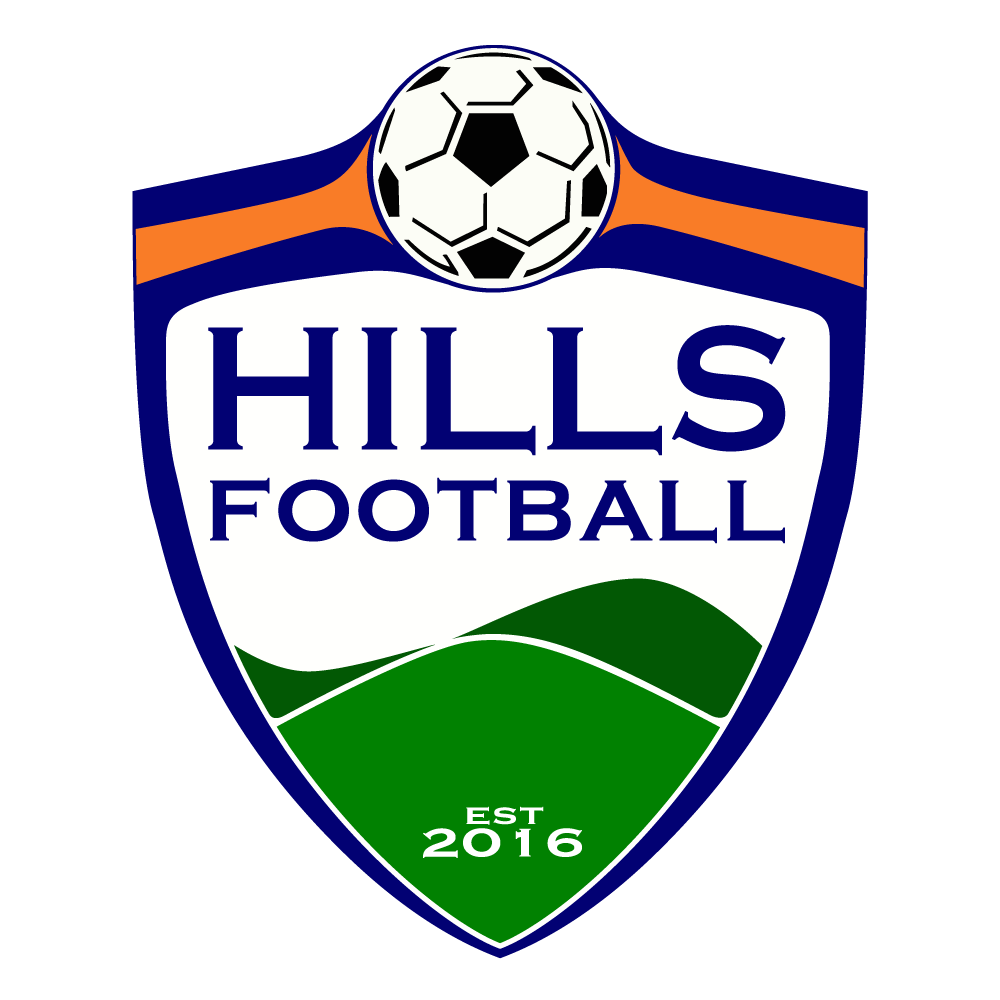